Dvibalsiai
Lietuvių kalbos pamoka II klasėje
Mokytoja D. Mockienė
a + i  =                   u + o =
 a + u =                   u + i =
 a + e  =                   e + i =
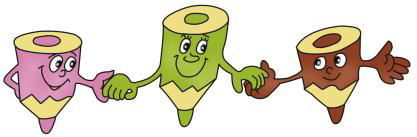 Uždavinys:
Susipažinę su dvibalsiais, girdėsime  juos žodžiuose ir teisingai pažymėsime  nors 8 žodžiuose iš 10.
Kaip dirbsime?
Diskutuosime.
Žaisime.
Dirbsime porose.
Individualiai pasitikrinsime.
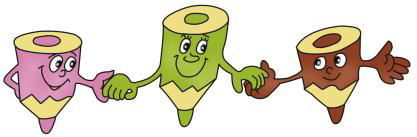 Kaip įsivertinsime?
Po kiekvienos užduoties įsivertinsime savo veiklą šviesoforais.
Pagal atliktas užduotis įsivertinsime pasiekmų laiptuose.
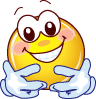 Lietuvių kalboje yra
6 
   DVIBALSIAI
a + i
         ai
a + u
         au
e + i
         ei
i + e
         ie
u + i
         ui
u + o
        uo
Dvibalsiai – tai du balsiai, tariami viename skiemenyje.
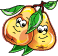 PRISIMINK
Keliant žodį į kitą eilutę, dvibalsis niekada neskaidomas.

     Kelei – vis, zui – kis, pie – nas
Žaidimas „Perduok dvibalsį“
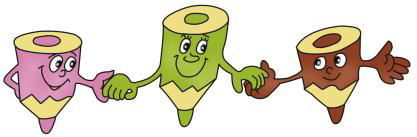 Žaidimas „Išgirs dvibalsį“
Darbas poromis:
Pastatykit kuo didesnį žodžių su pasirinktu dvibalsiu namelį.
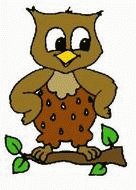 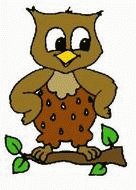 . Įrašyk praleistus dvibalsius.
 
Sunku   ž….mą   p….kšteliams .   Šiand….n    lab….    graži  d….na.   D....mantė    sėdi    s….le   ir    p….šia.
. Įrašyk praleistus dvibalsius.
 
Sunku   ž….mą   p….kšteliams .   Šiand….n    lab….    graži  d….na. D....mantė   sėdi    s….le   ir    p….šia.   V….kai    p….kiai    atliko   užd….tį.
PASITIKRINK:
Sunku   žiemą   paukšteliams .   Šiandien    labai   graži  diena.   Deimantė   sėdi    suole   ir    piešia.   Vaikai    puikiai    atliko   užduotį.
Paanalizuok, įsivertink
Ar  įvykdėme pamokos uždavinį?
Kokius darbus atlikai šią pamoką?
Kas pavyko atlikti geriausiai? Kodėl taip manai?
Kas buvo sunku?
Kur pamokoje įgytas žinias galėčiau pritaikyti?
Ačiū !
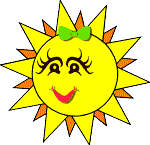